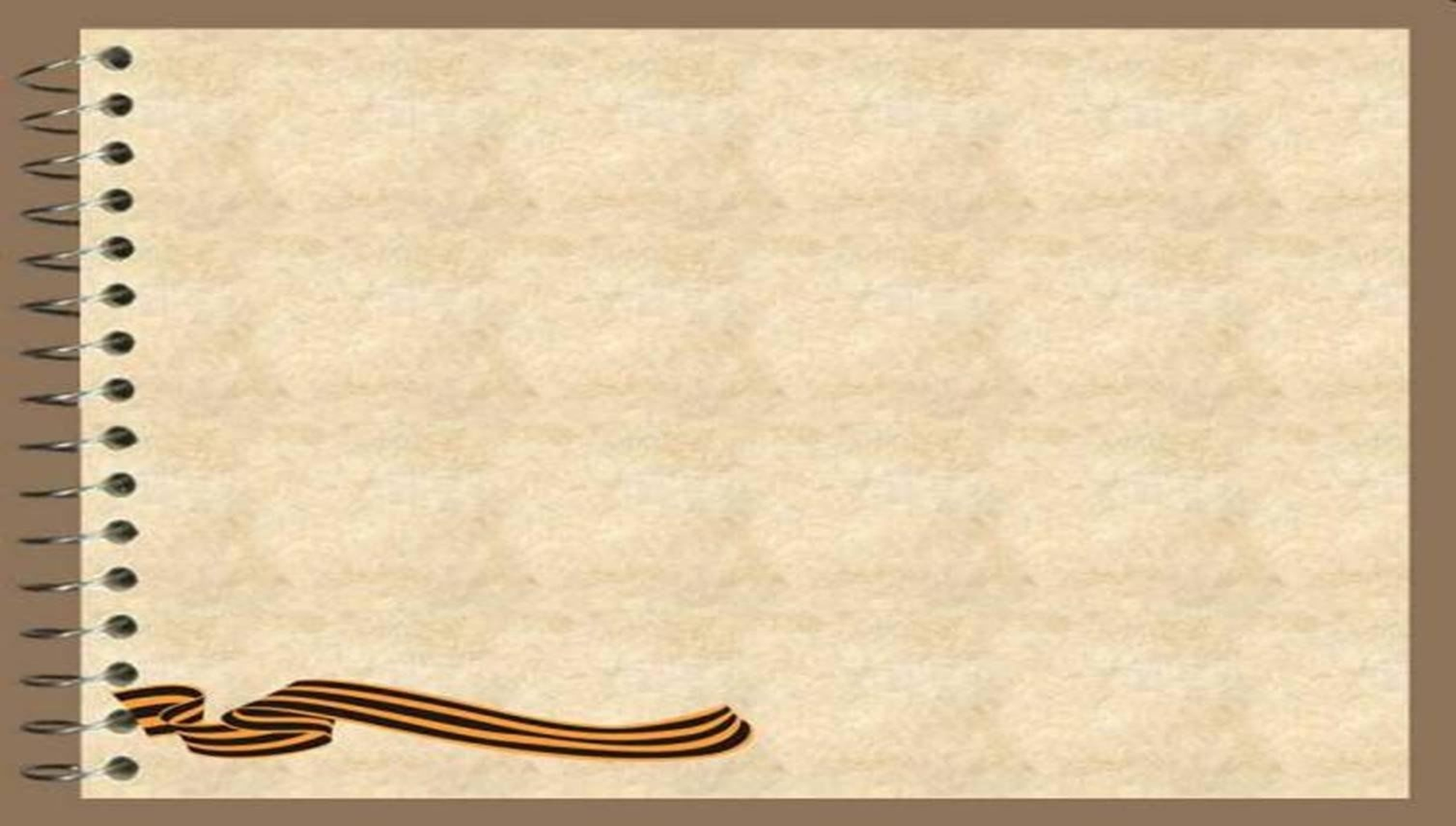 МОУ «Средняя школа № 93 Волгограда
Исследовательский проект 
«О чём рассказала мемориальная табличка?»
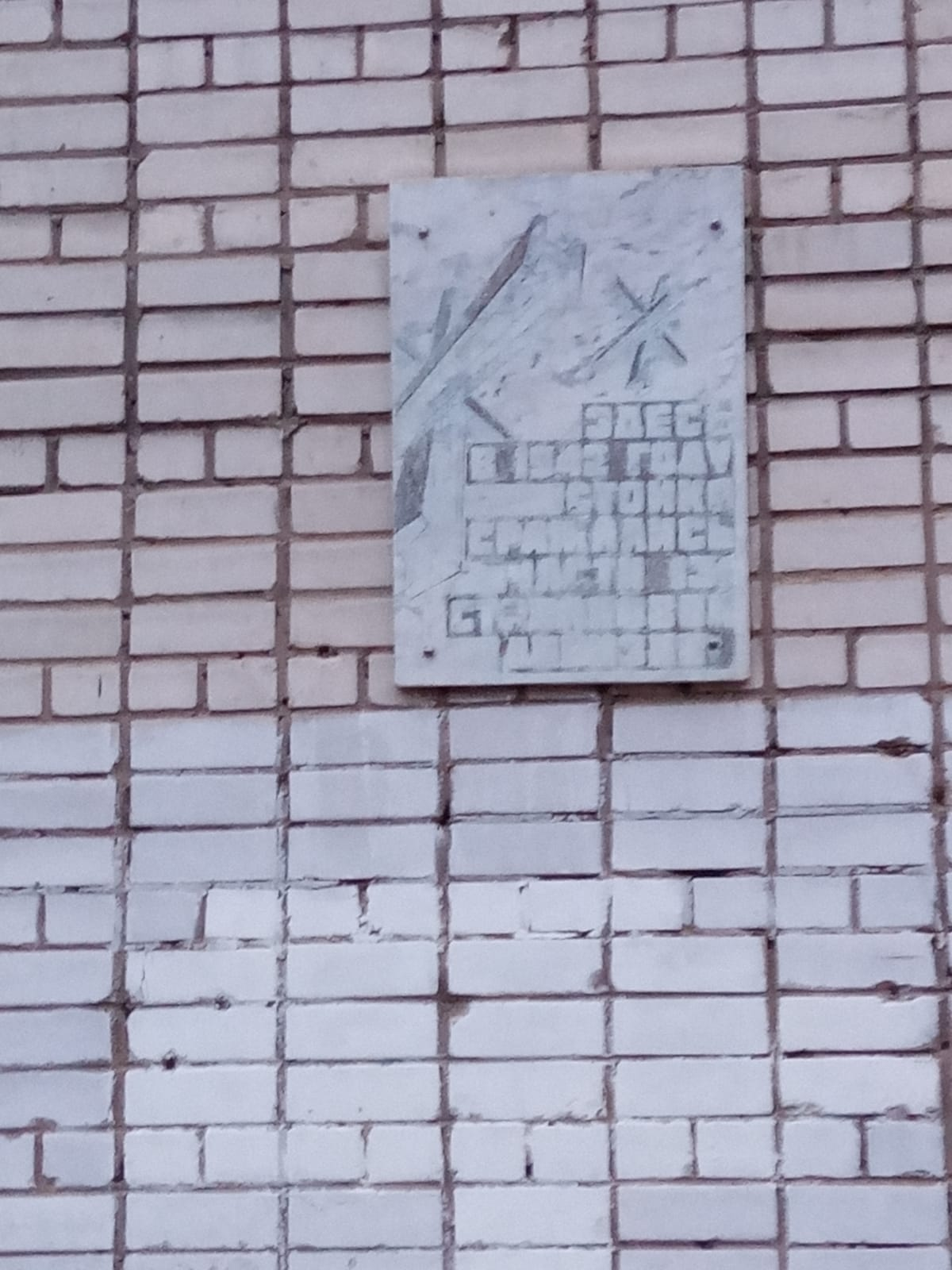 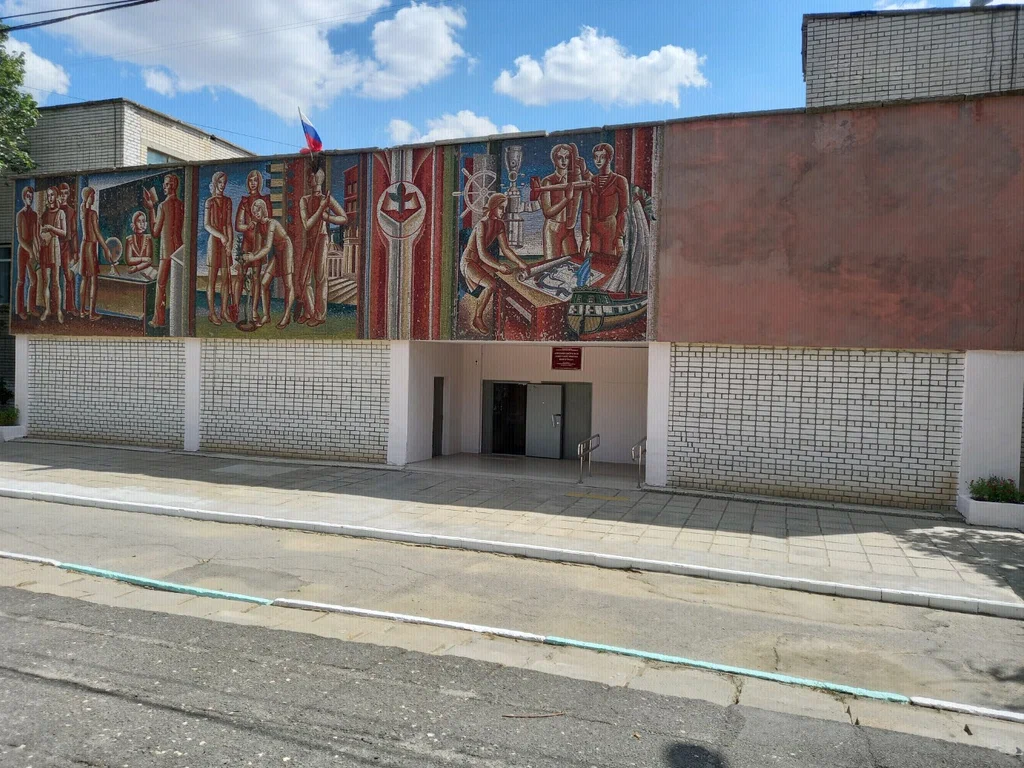 Выполнили: учащиеся 
3-4 классов 
МОУ «Средняя школа № 93 Волгограда»
под руководством Тупс Е.Г., учителя начальных классов, 
Консультанта – Костиной А.А., заслуженного учителя Российской Федерации
Волгоград, 2025 г.
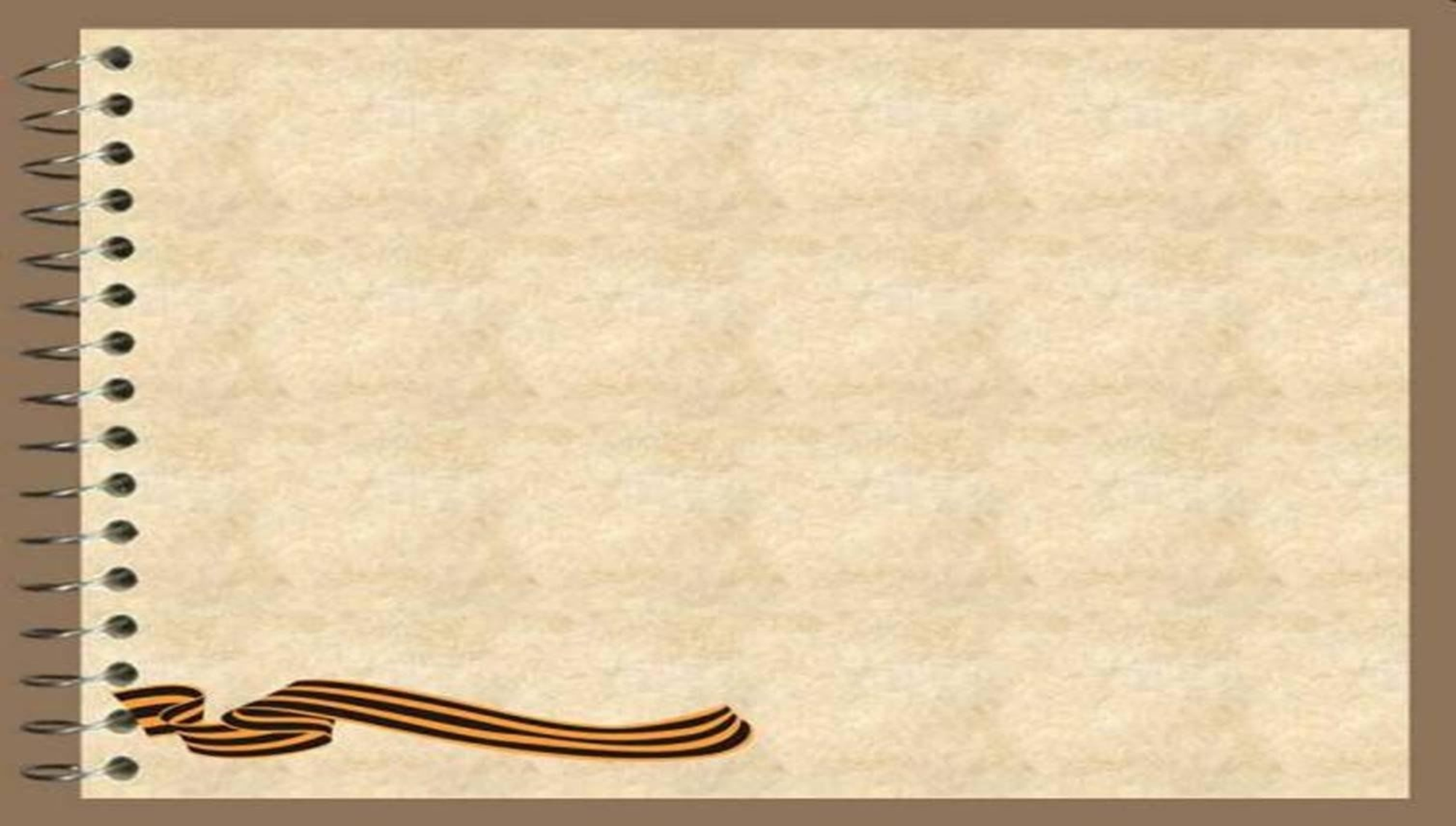 Цель исследования: 
привлечь внимание учащихся школы и жителей к достопримечательностям родного города

Задачи:
 выяснить, кому и когда установлена мемориальная доска на здании школы № 93 Волгограда,
 познакомиться с архивными данными и дополнительной литературой,
 показать значение мемориальных досок в сохранении исторической и культурной памяти города
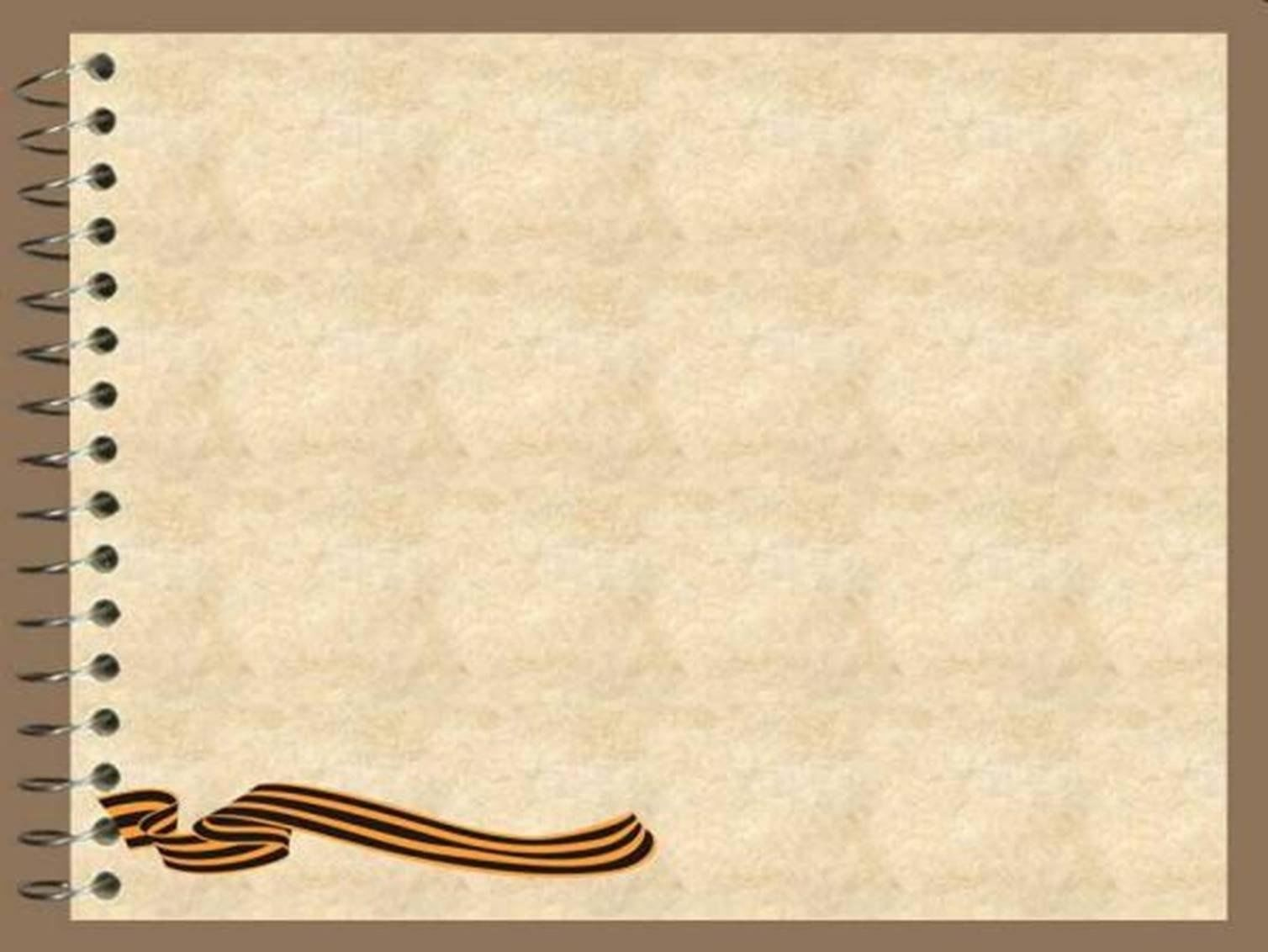 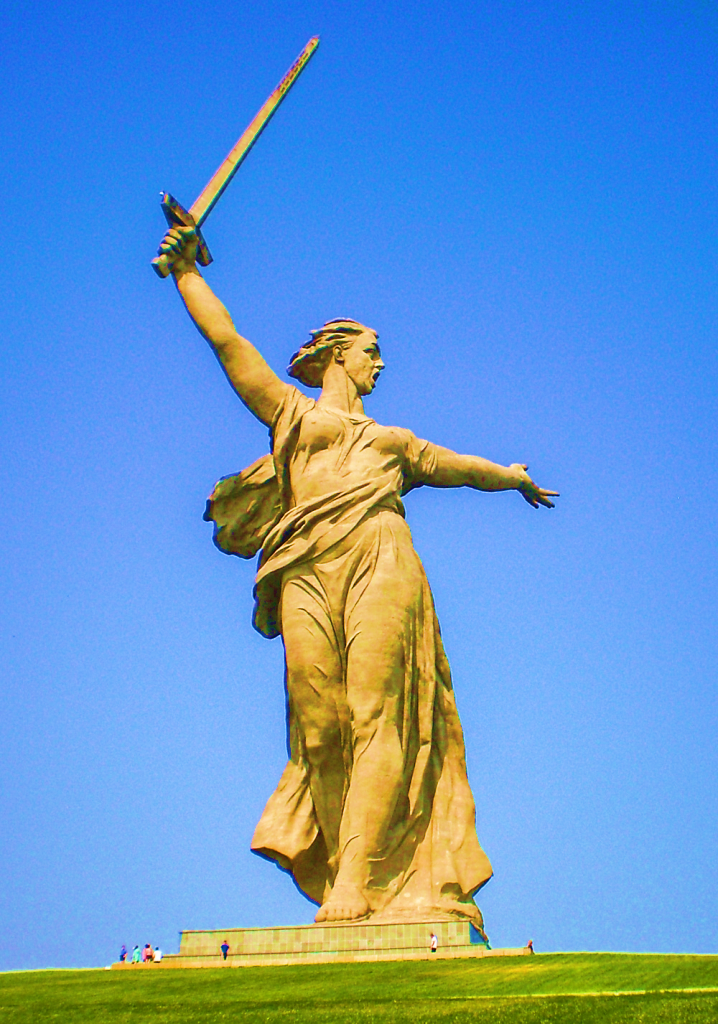 40 – летию победы под Сталинградом посвящается
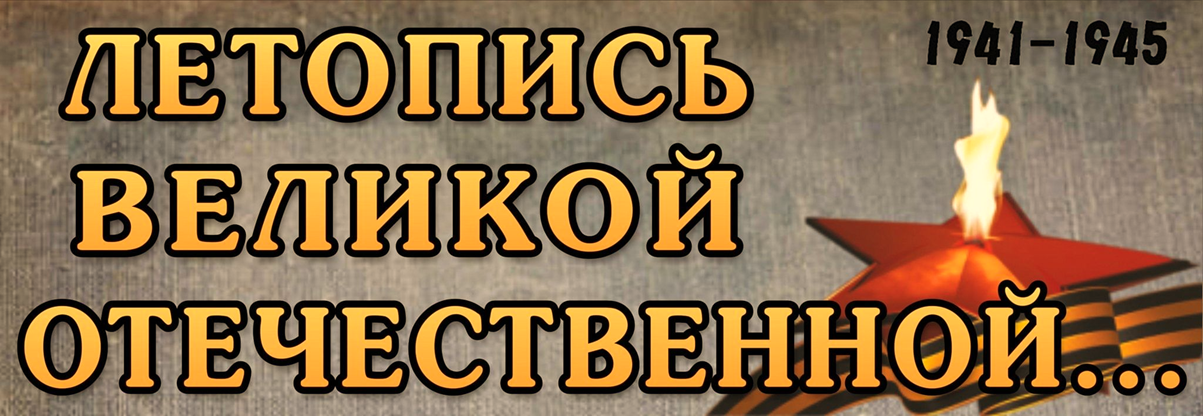 Поисковый материал 
Отряда Красных следопытов средней школы № 93
Боевой путь 131-й 
Ропшинской Краснознамённой стрелковой дивизии
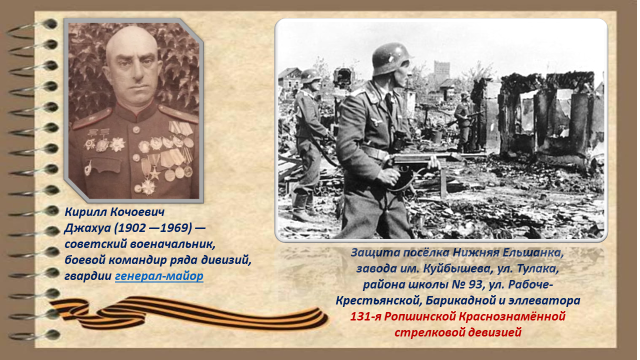 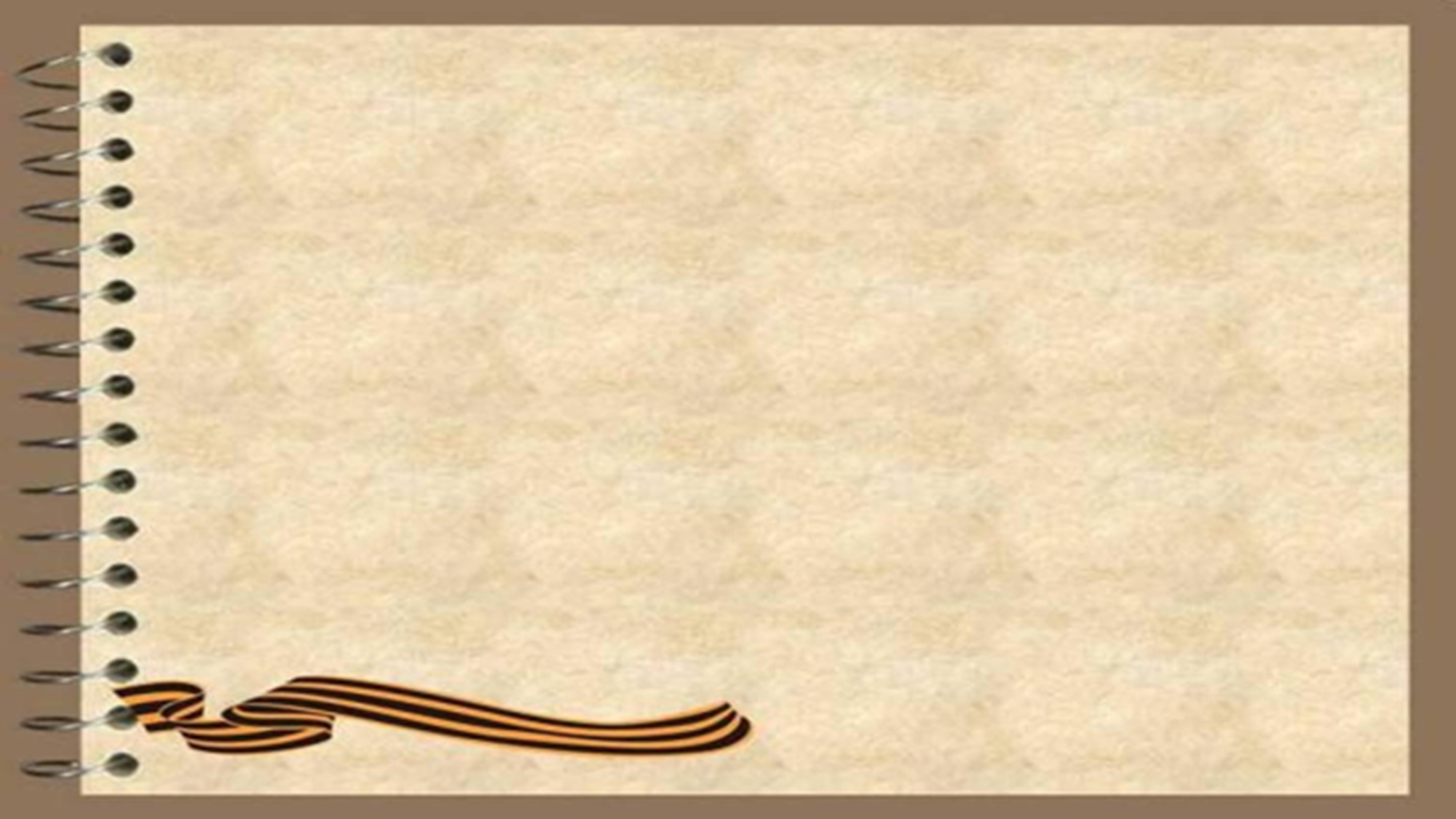 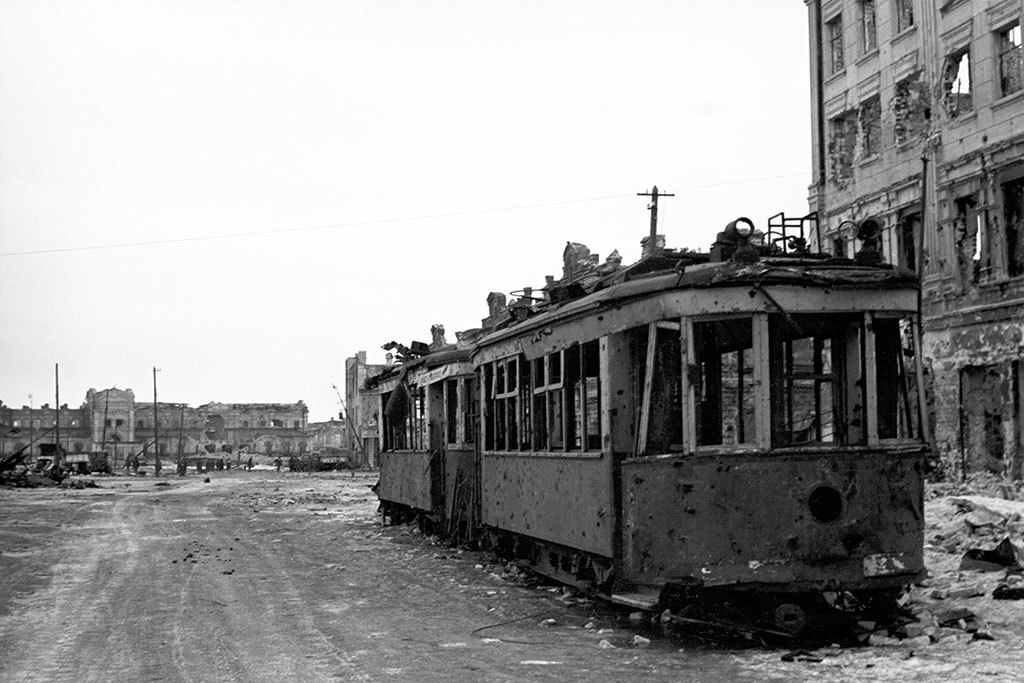 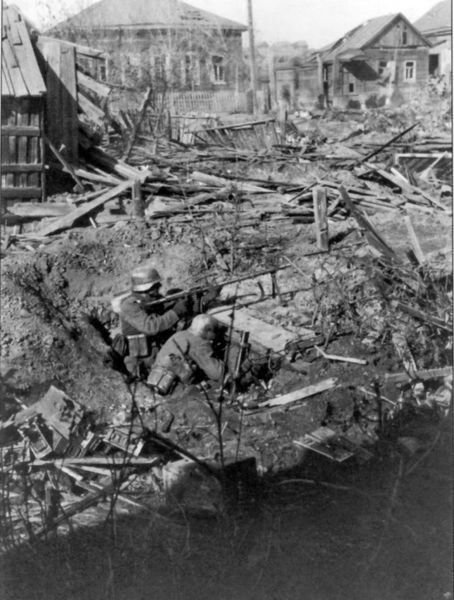 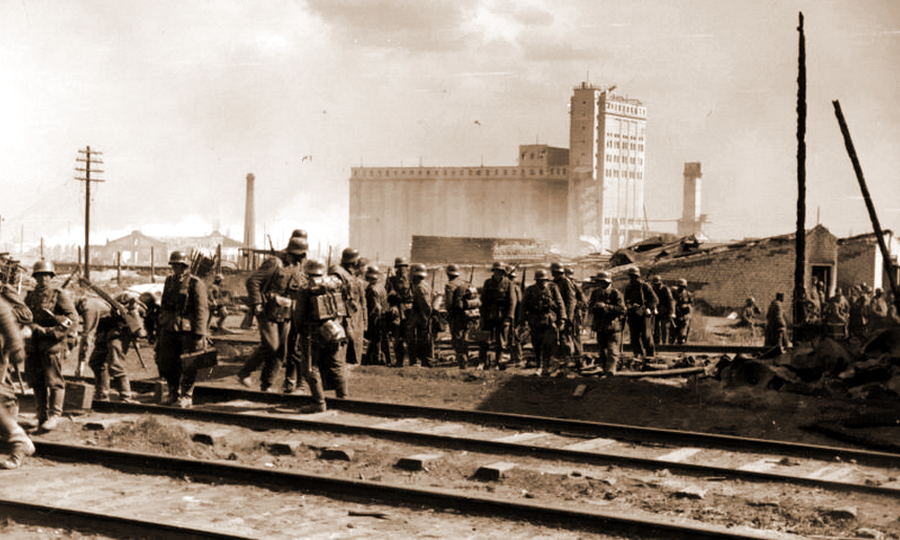 Так выглядел посёлок Нижнчяя Ельшанка 
в дни Сталинградской битвы
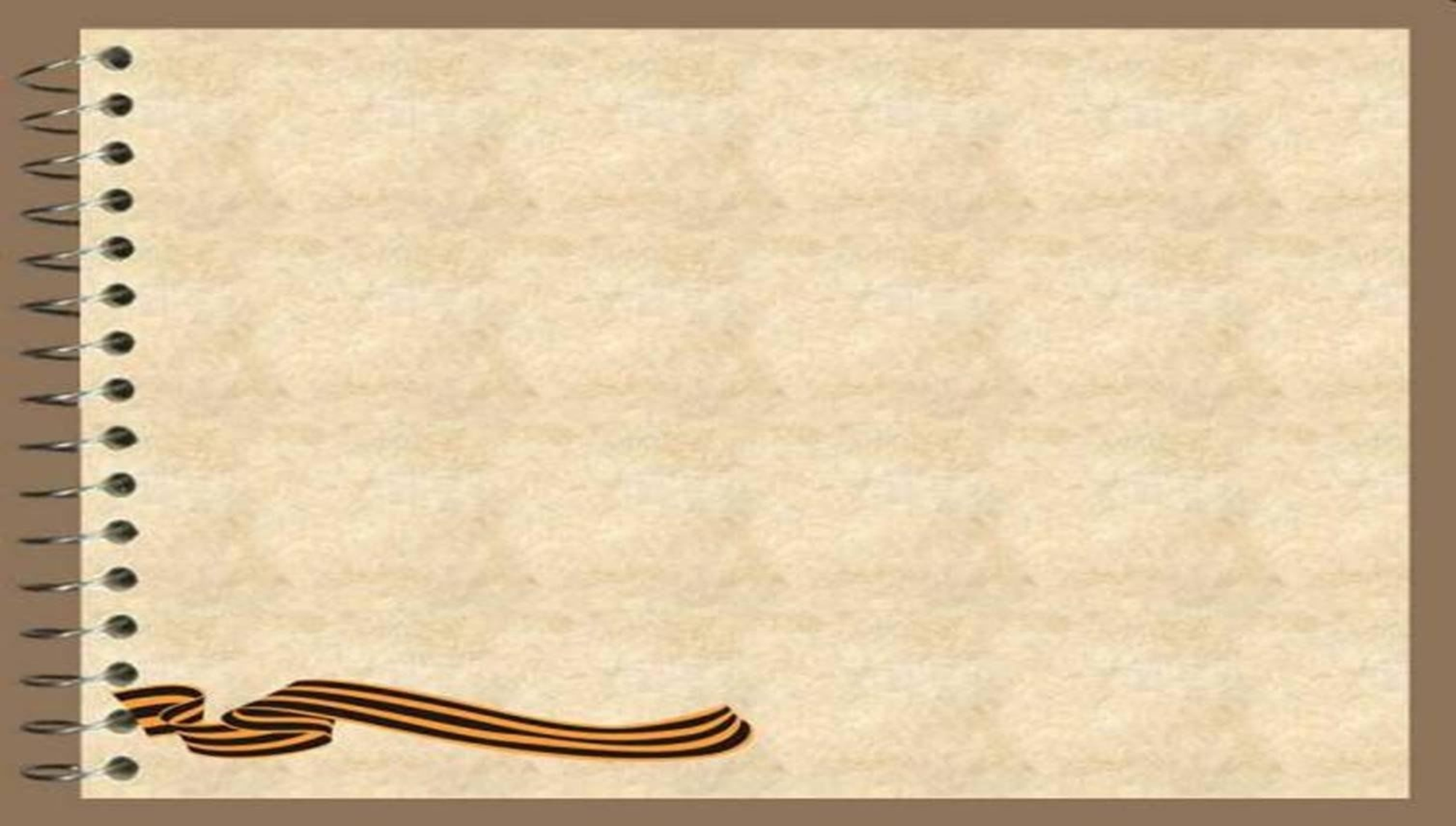 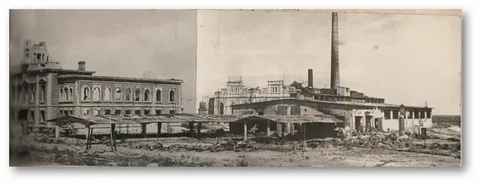 Завод  им. Валериана Владимировича  Куйбышева
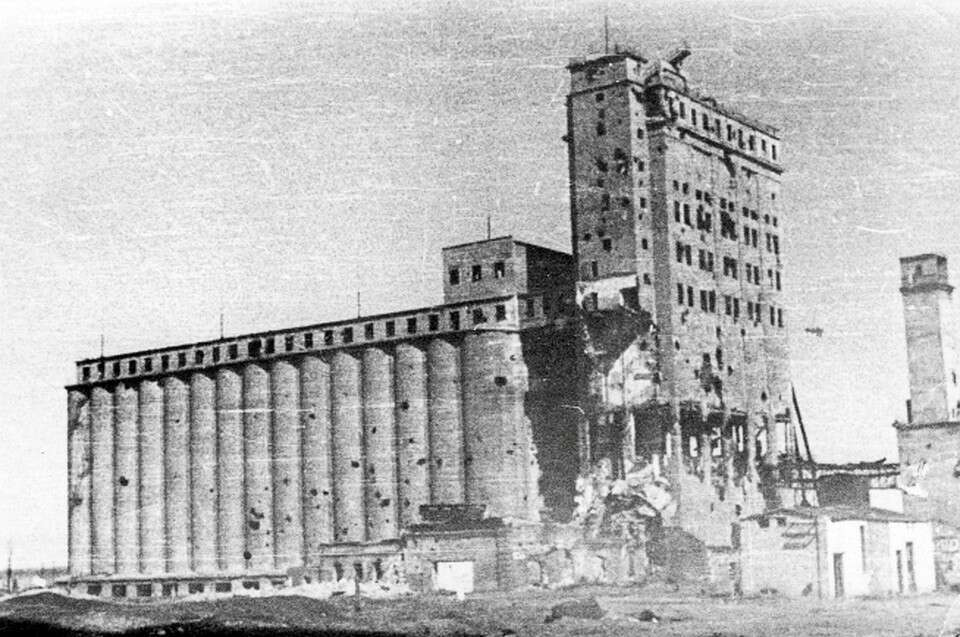 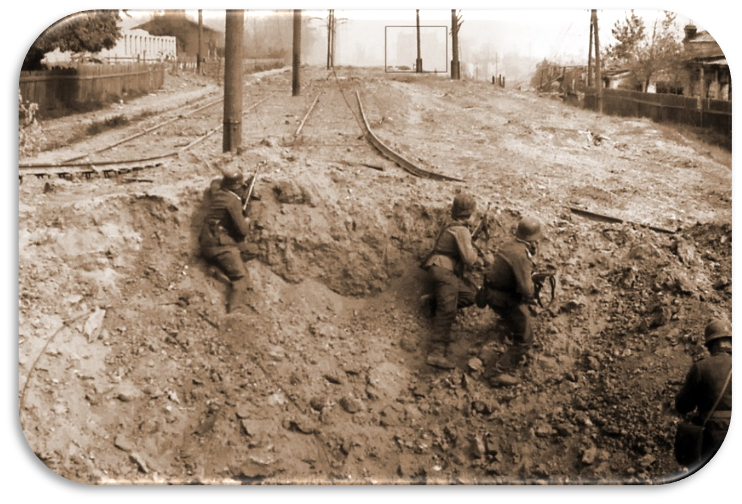 Элеватор в дни Сталинградской битвы
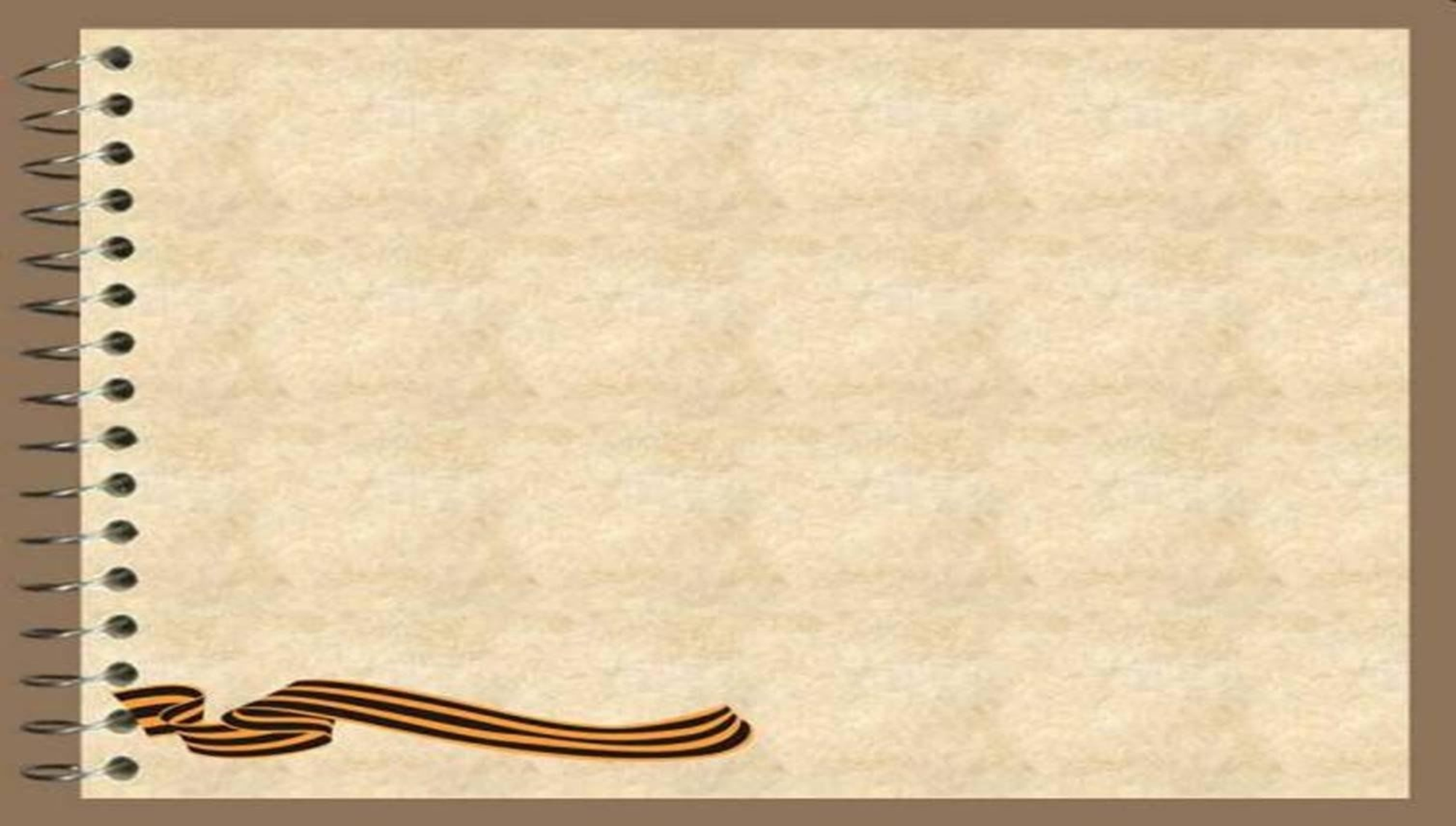 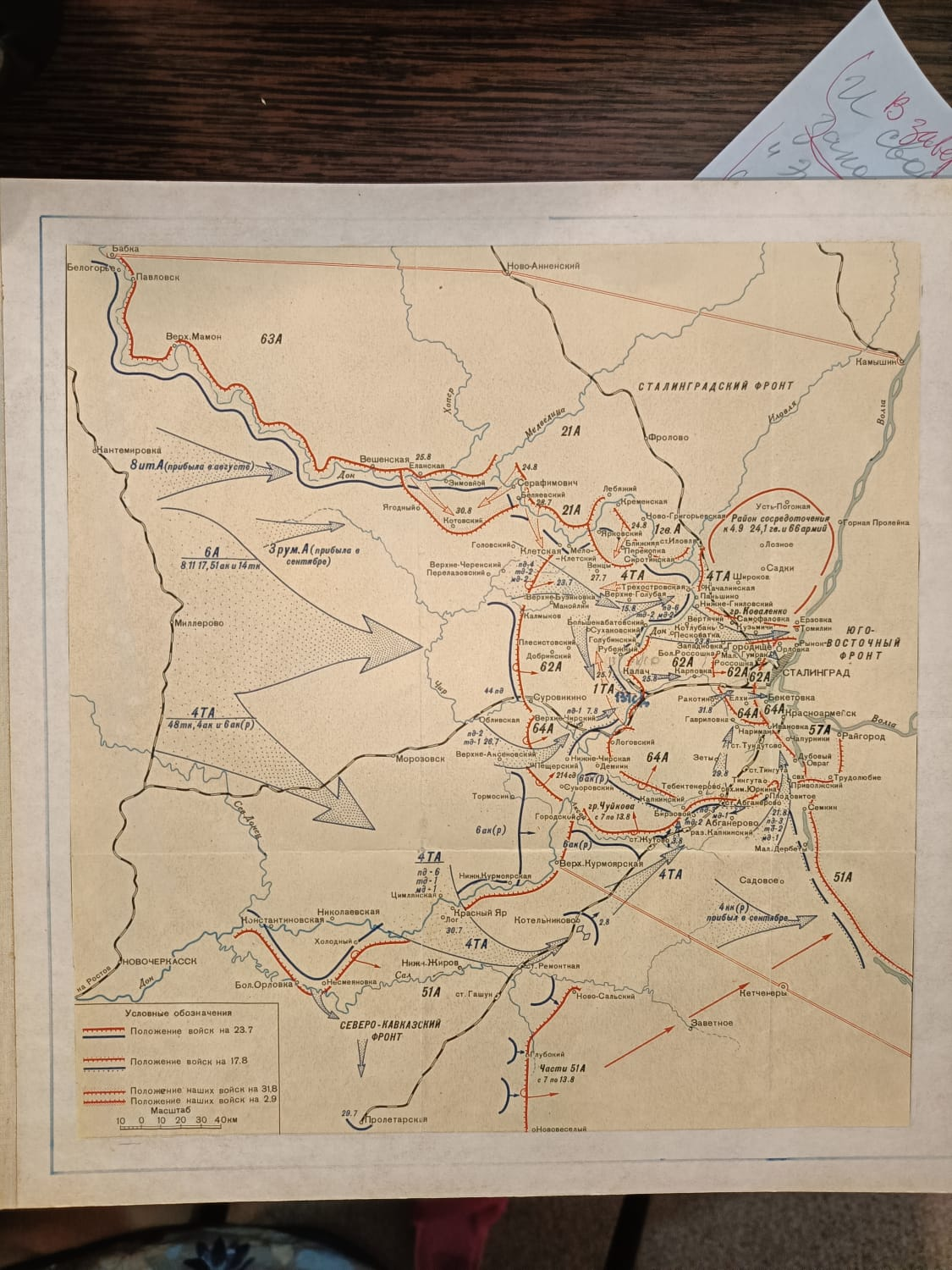 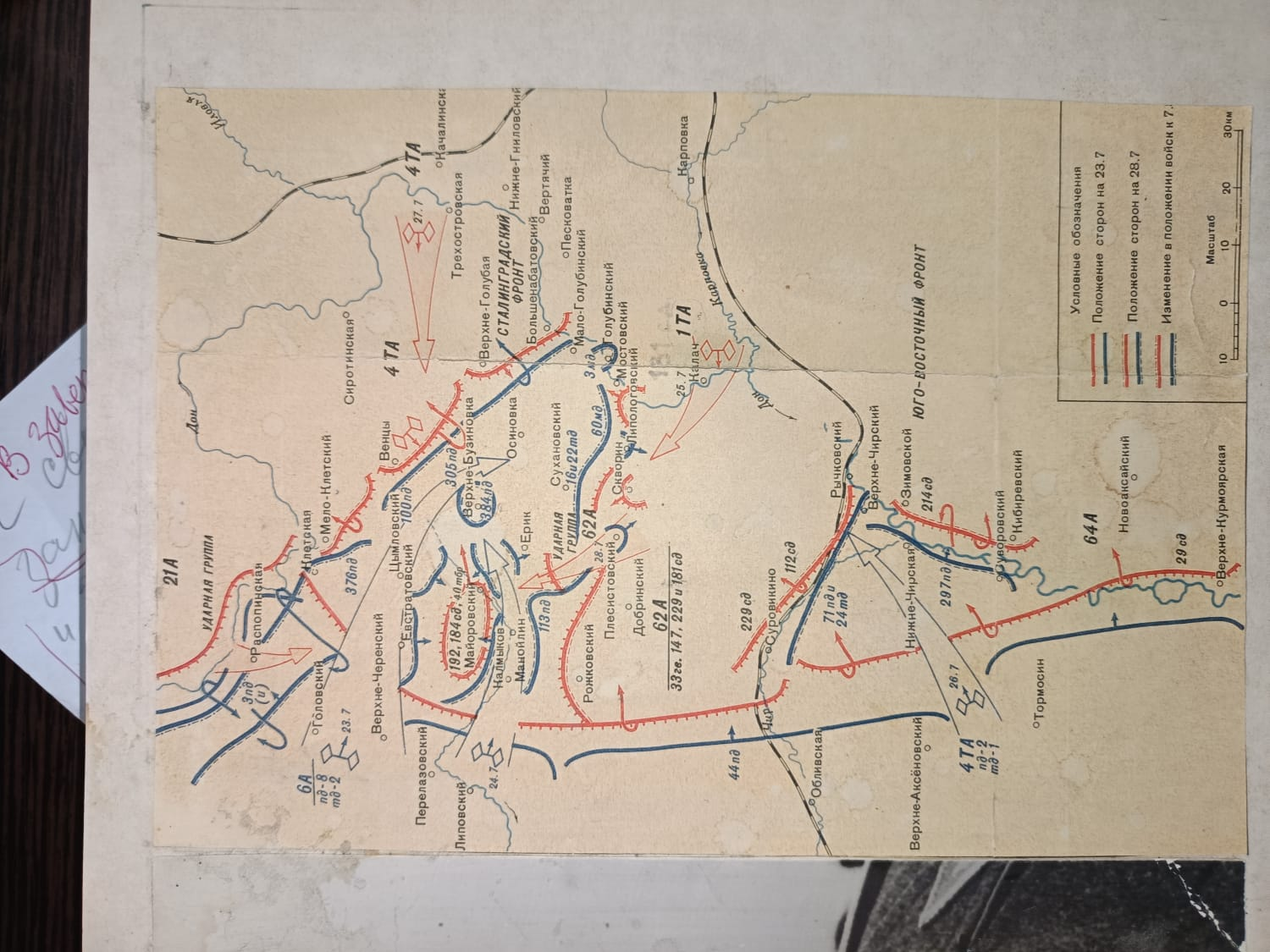 Боевая обстановка 
на Сталинградском фронте в июле 1942 года
Оборонительное сражение 
с 17 июля 
по сентябрь 1942 года
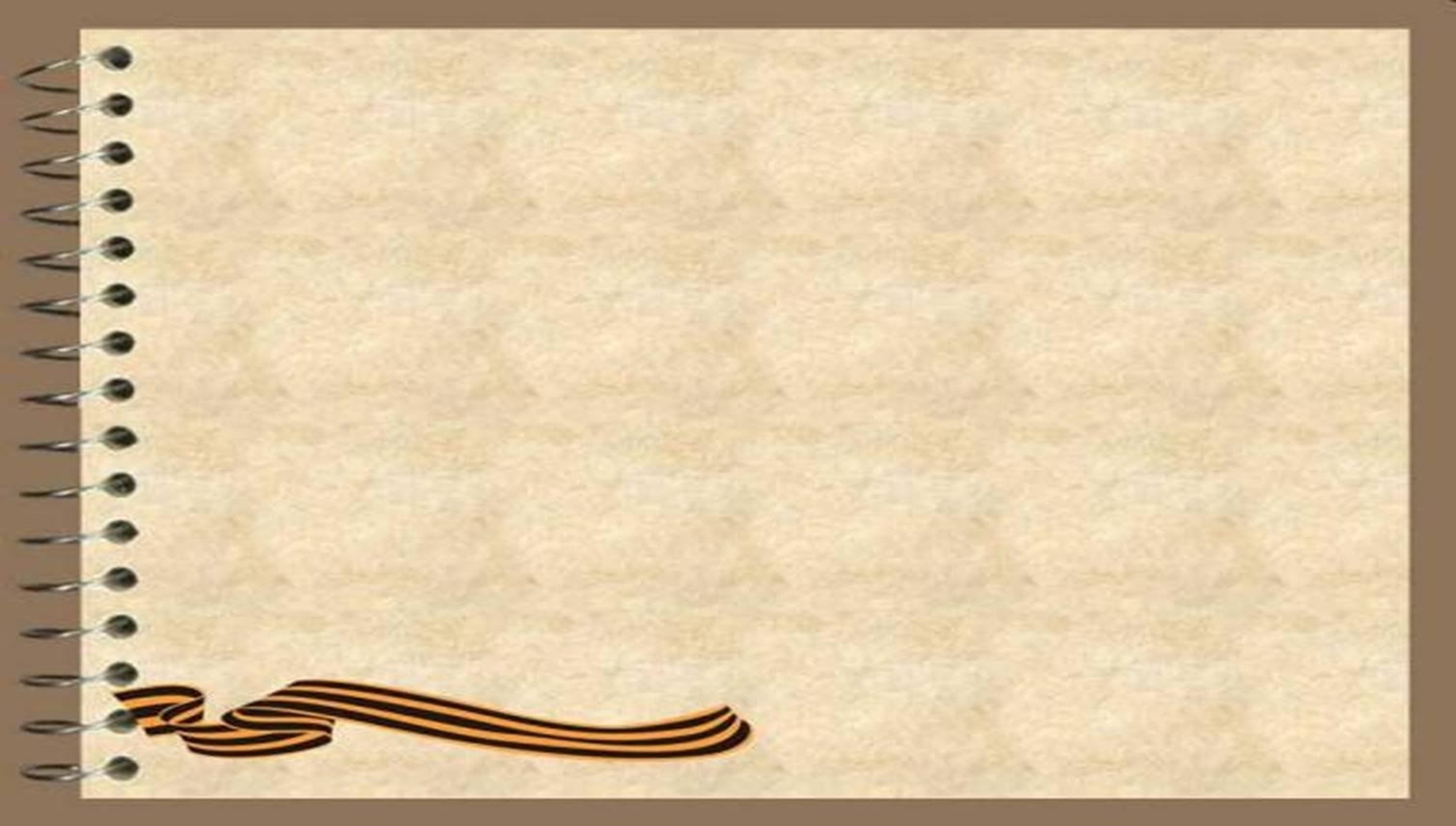 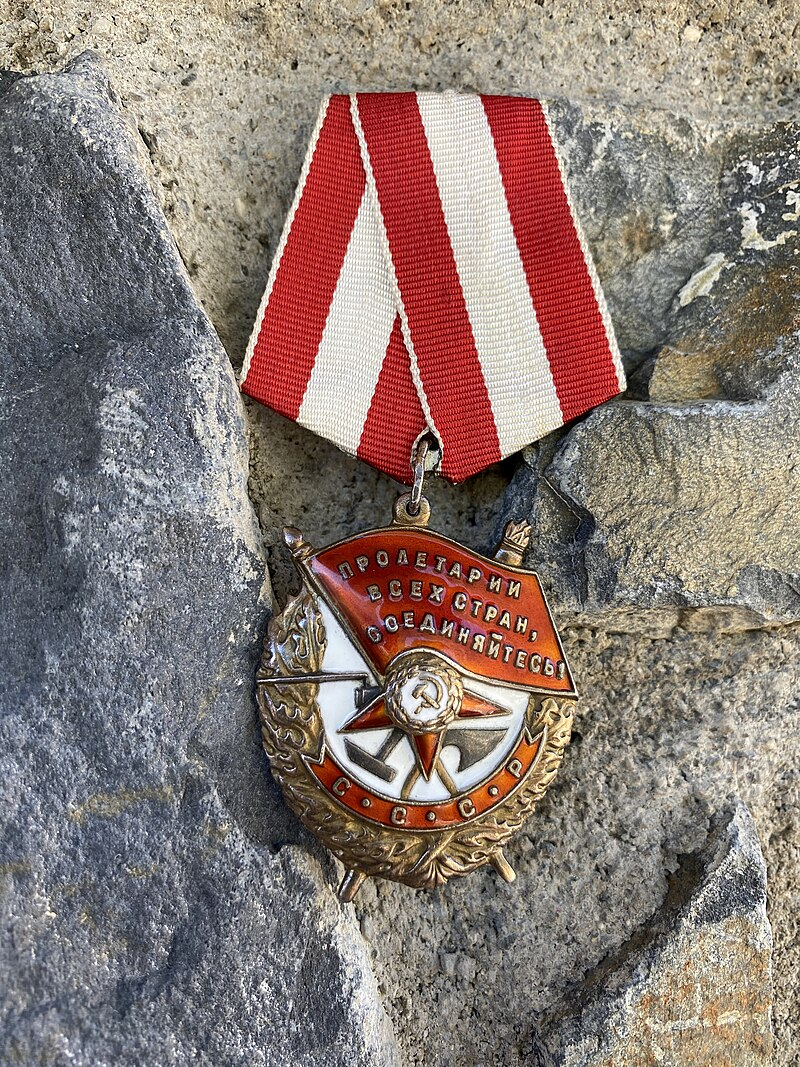 131 Ропшинская Краснгознамённая стрелковая дивизия награждена указом ВС СССР от 22.03.1944 орденом Красного знамени за образцовое выполнение боевых заданий командования на фронте борьбы с немецкими захватчиками и проявленные при этом доблесть и мужество
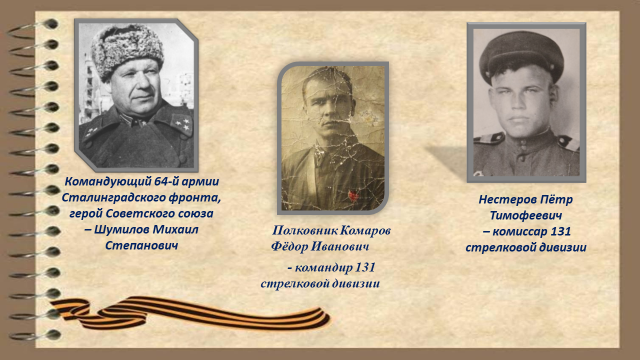 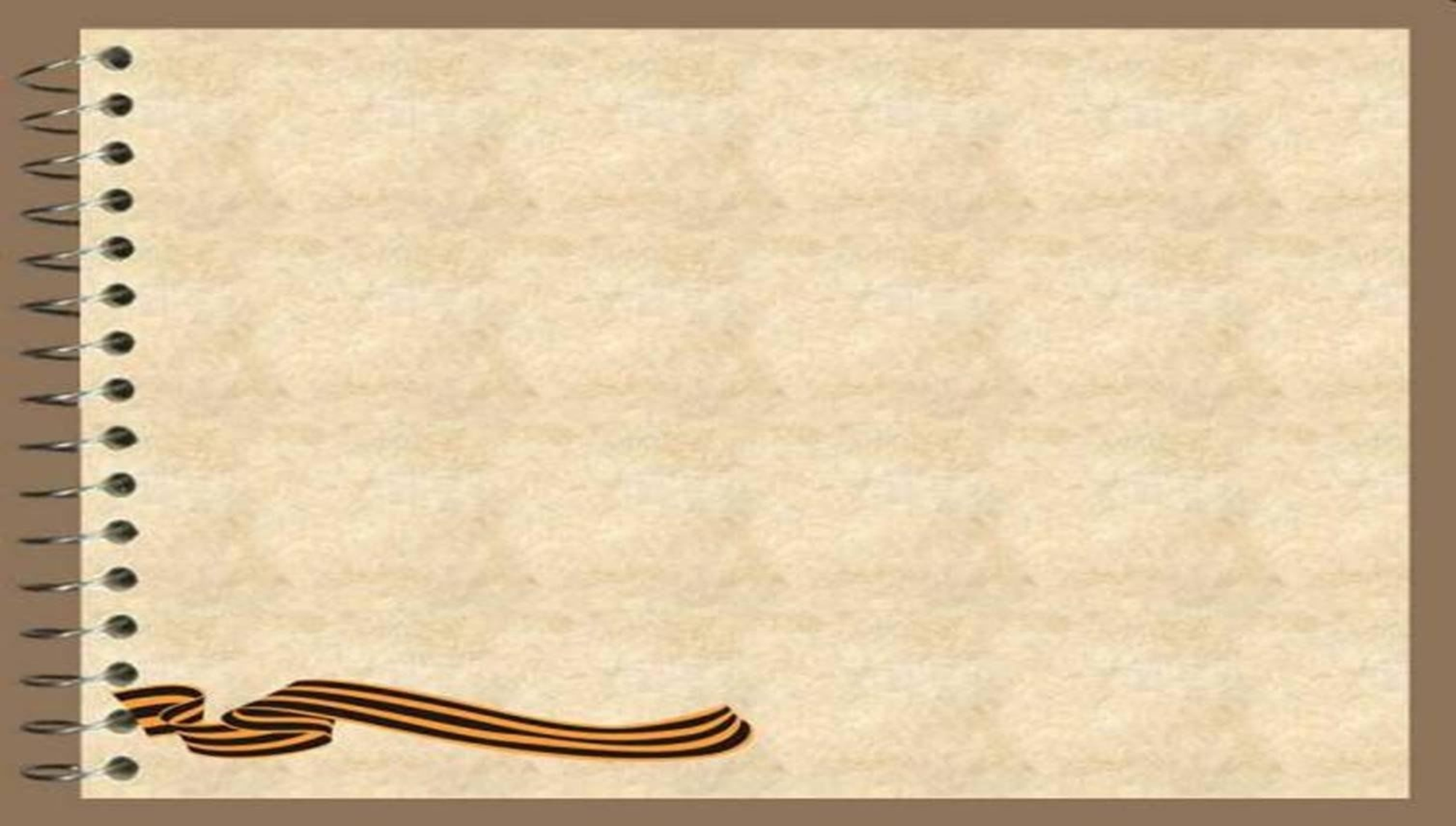 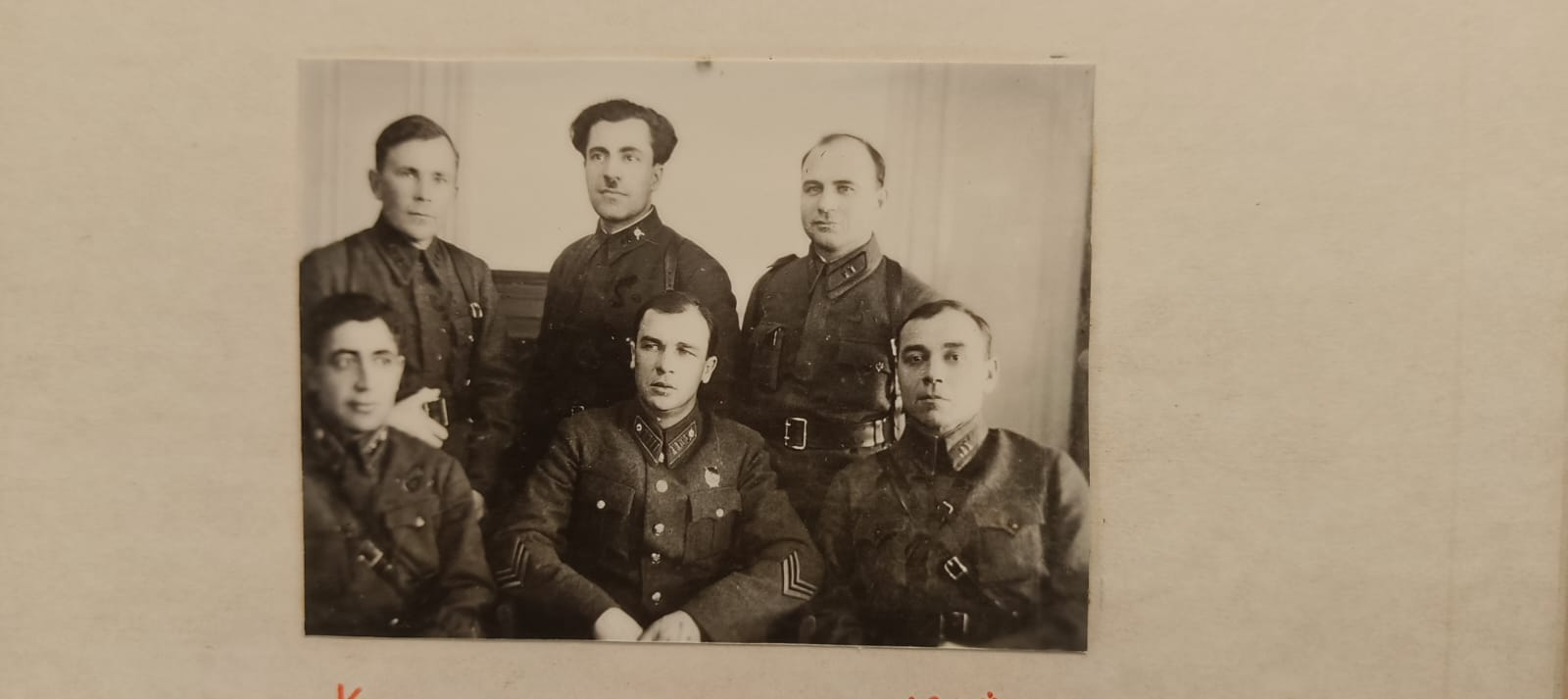 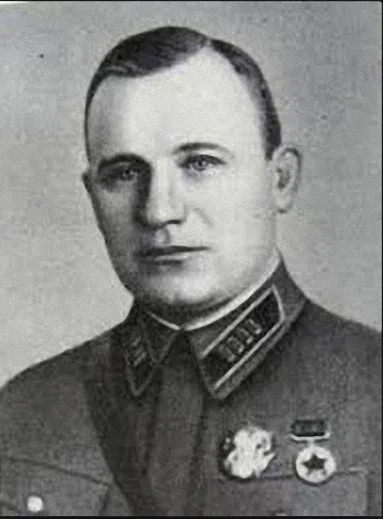 Командный состав 131 дивизии: 
полковник Николадзе, зам.командира дивизии по строевой части; 
Комаров Фёдор Иванович – комдив, полковник; Нестеров Пётр Тимофеевич – комисар, подполковник; 
Фролов – начальник штаба, подполковник; Головченко – начальник политотдела, подполковник; Соляный – зам. начальника штаба, майор
Генерал Песочин Михаил Александрович, командир 131 РКСД
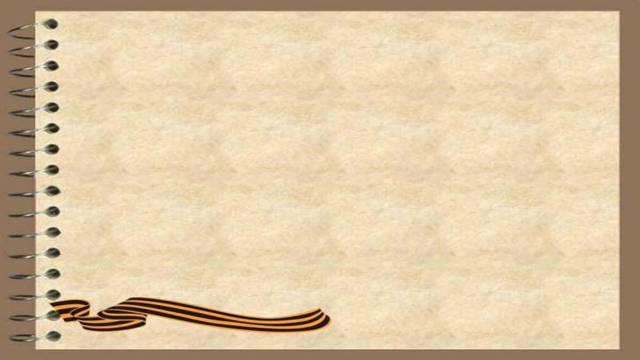 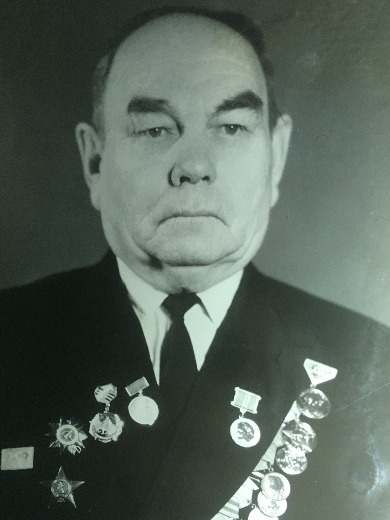 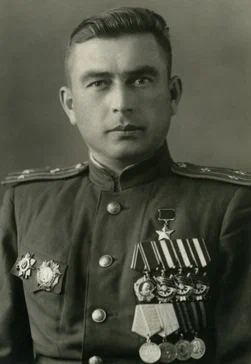 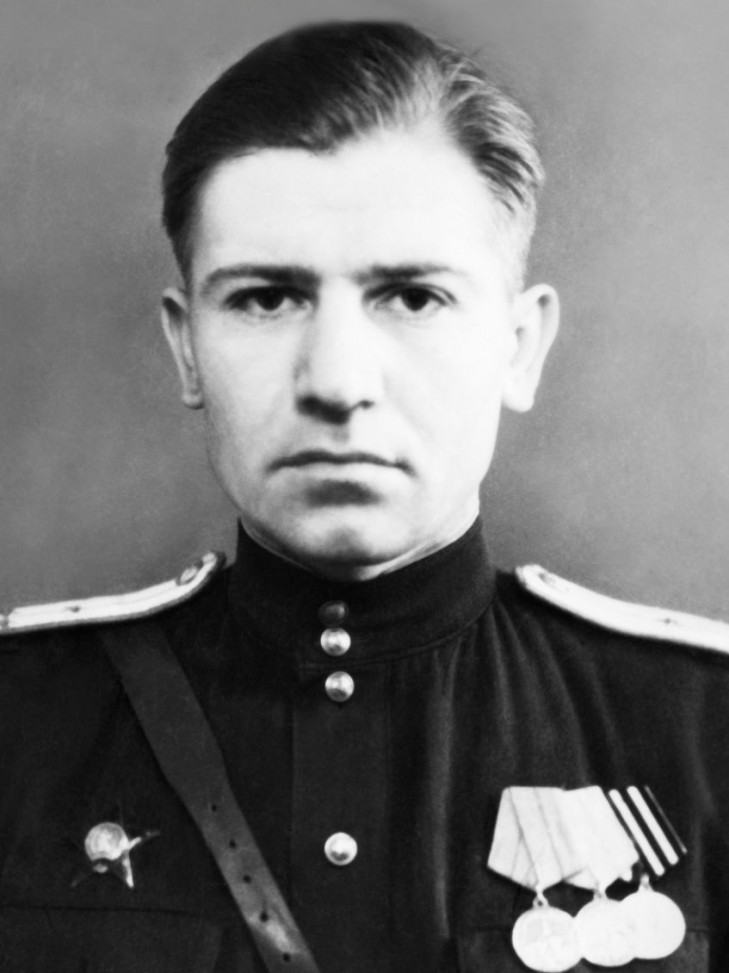 Шевцов Александр Григорьевич – командир отдельного 
медико-санитарного батальона (ОМСБ)
Полковник Гусаров Павел Фёдорович -  комиссар 409 арт. Полка 131-й РКСД,
Капитан Лашуков Алексей Александрович, начальник 
штаба 225 ОМСБ
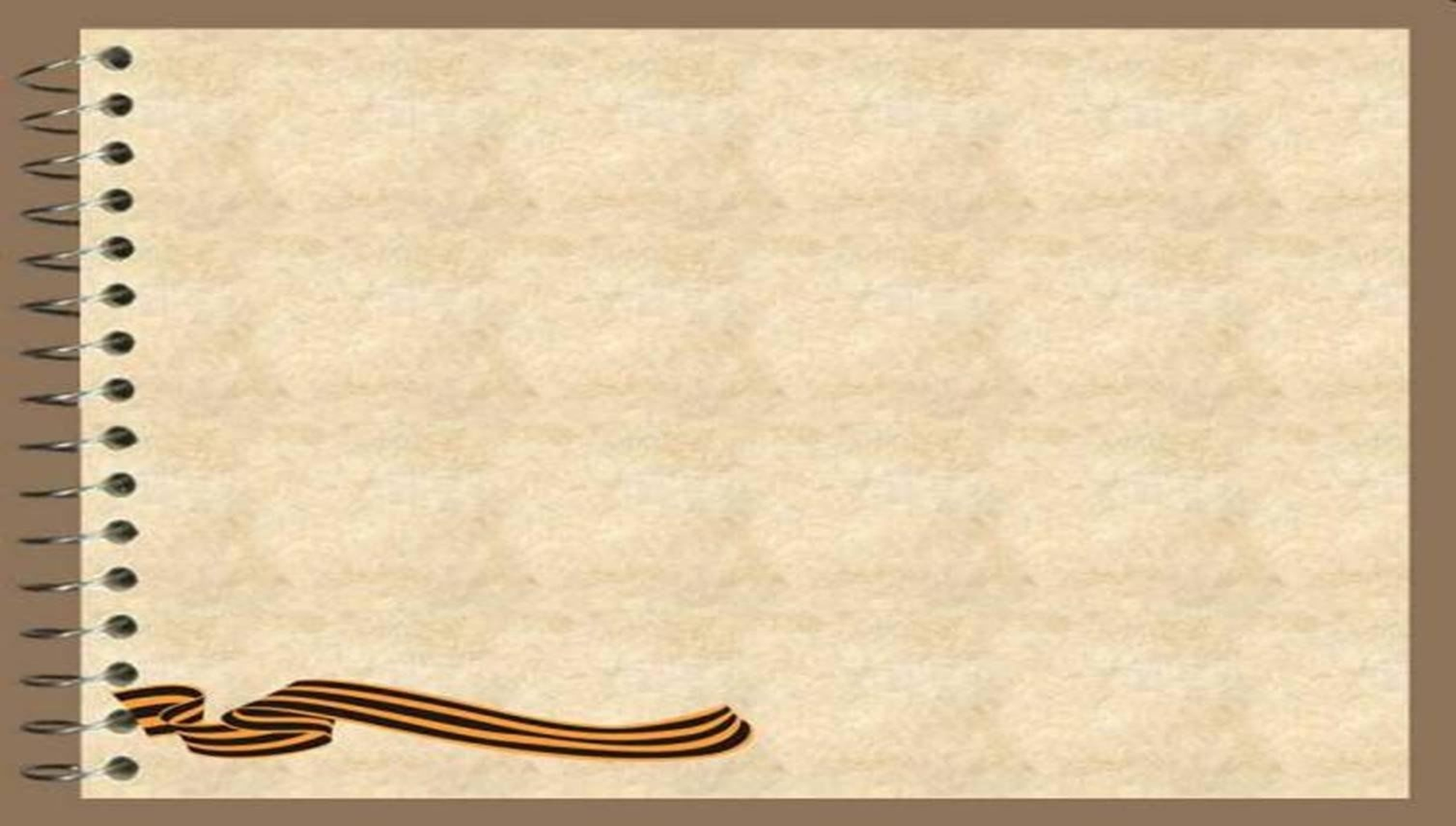 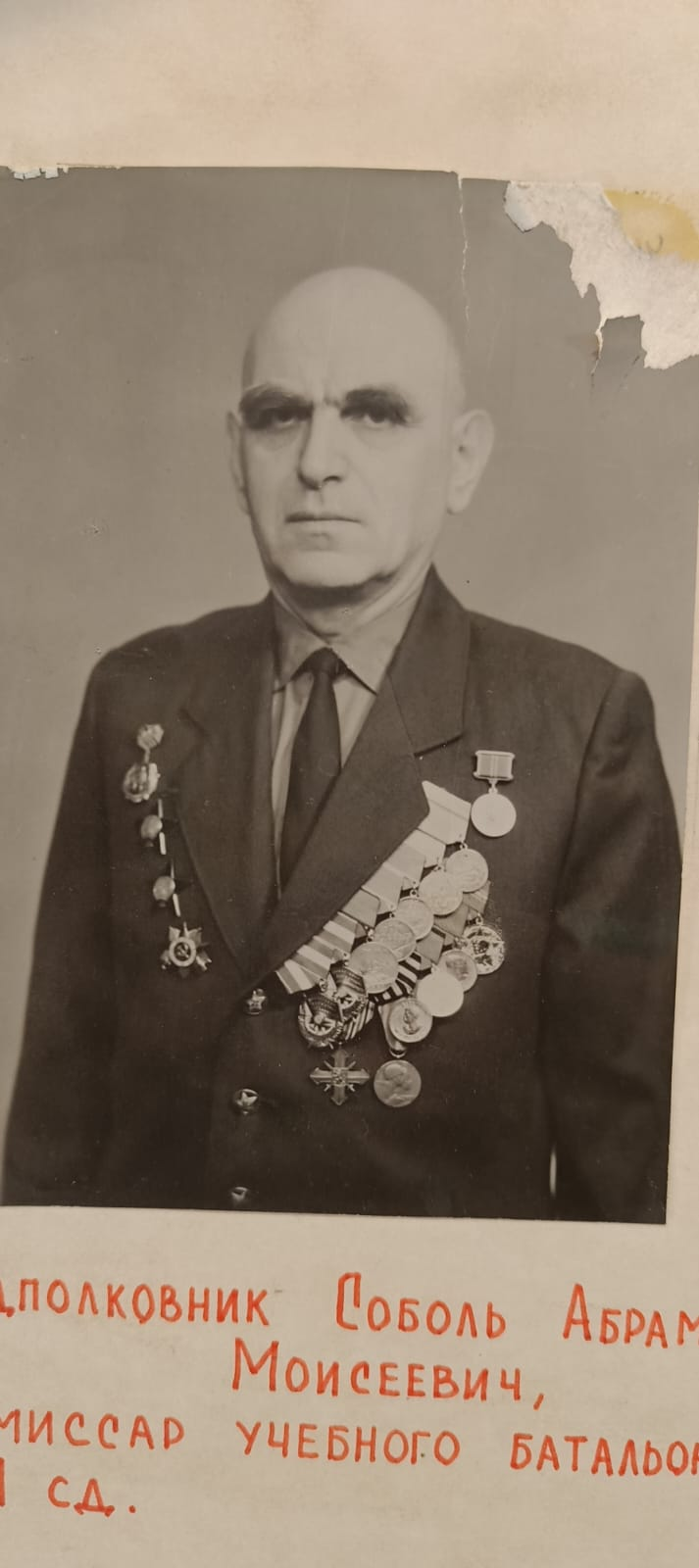 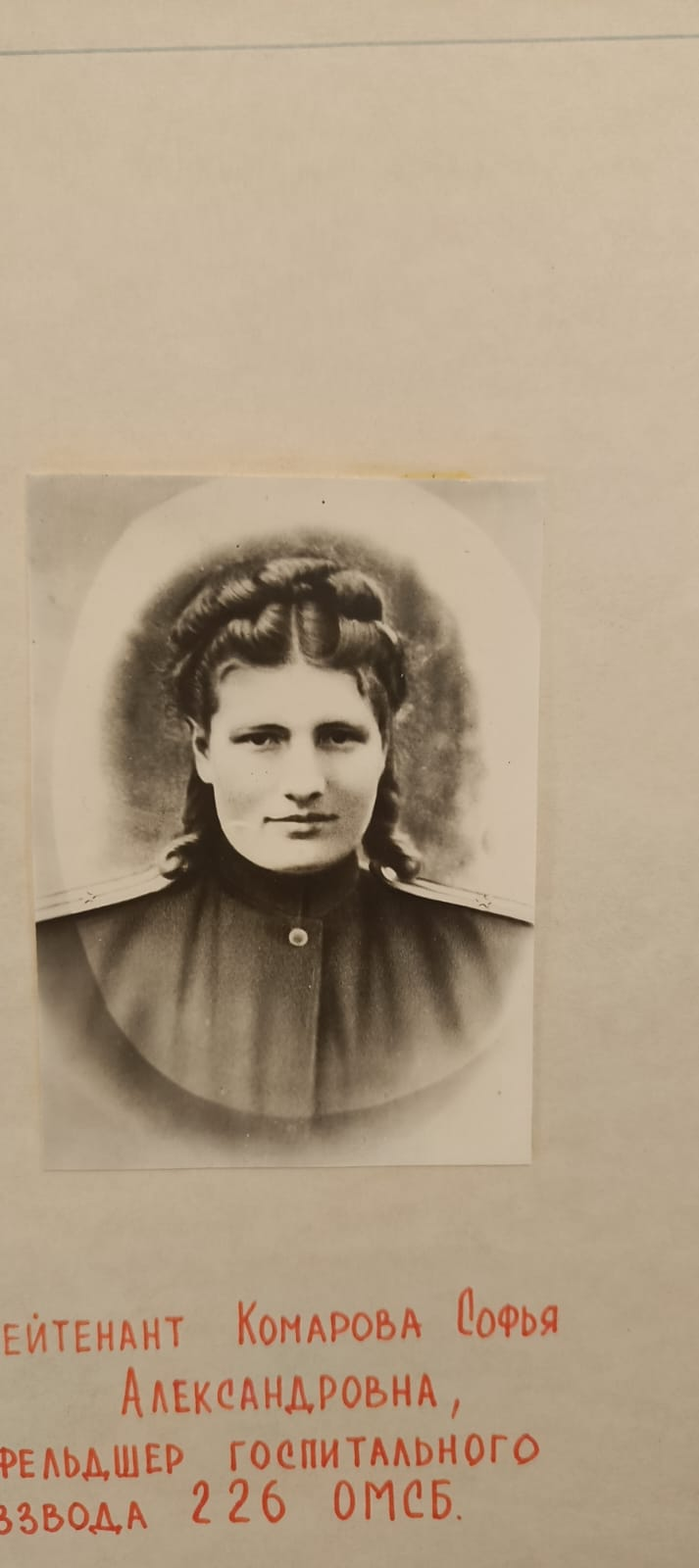 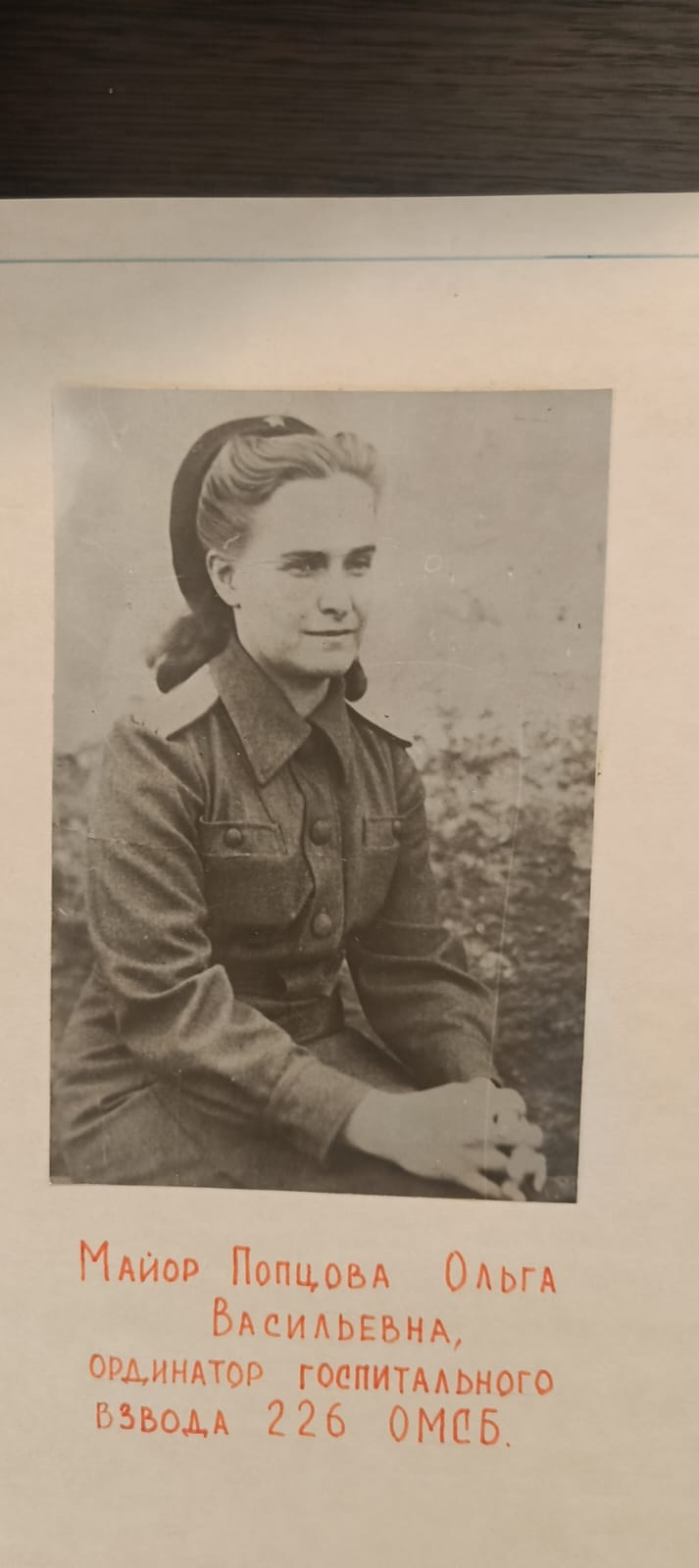 Полковник Соболь Абрам Моисеевич, комиссар учебного батальона 131 РКСД
Лейтенант Комарова Софья Александровна, фельдшер госпитального взвода 226 ОМСБ
Майор Попцова Ольга Васильевна
- ординатор госпитального взвода 226 ОМСБ
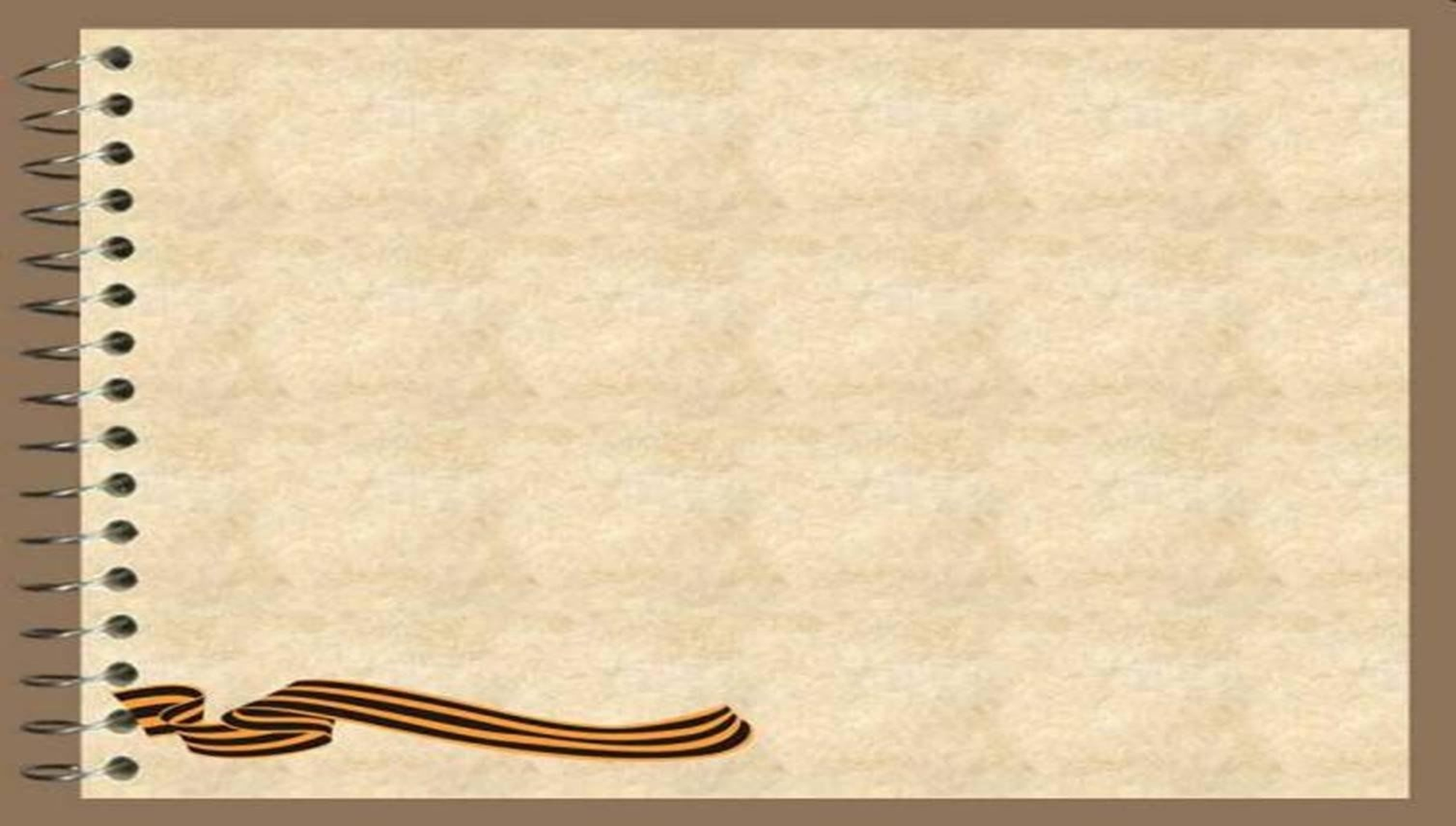 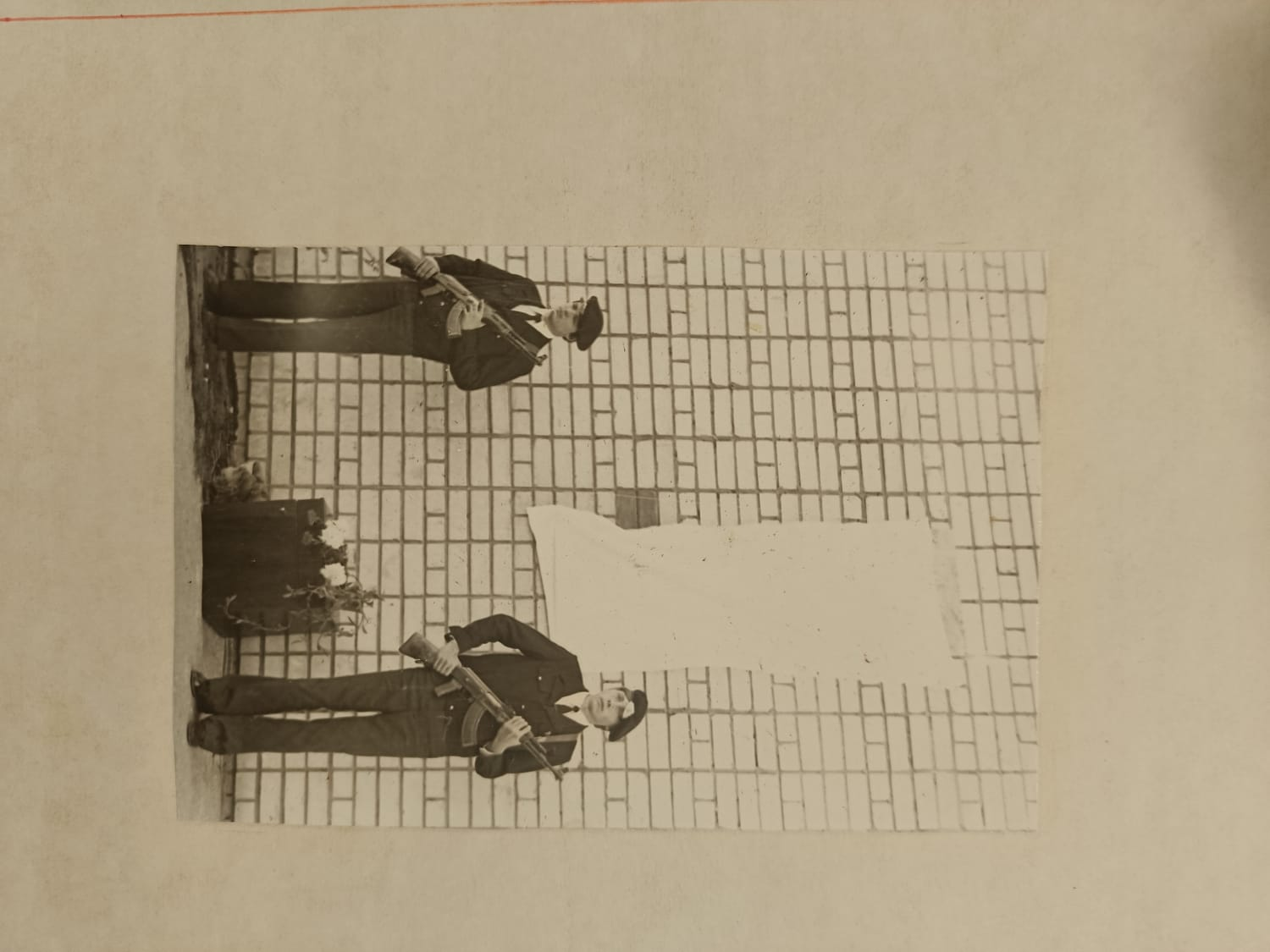 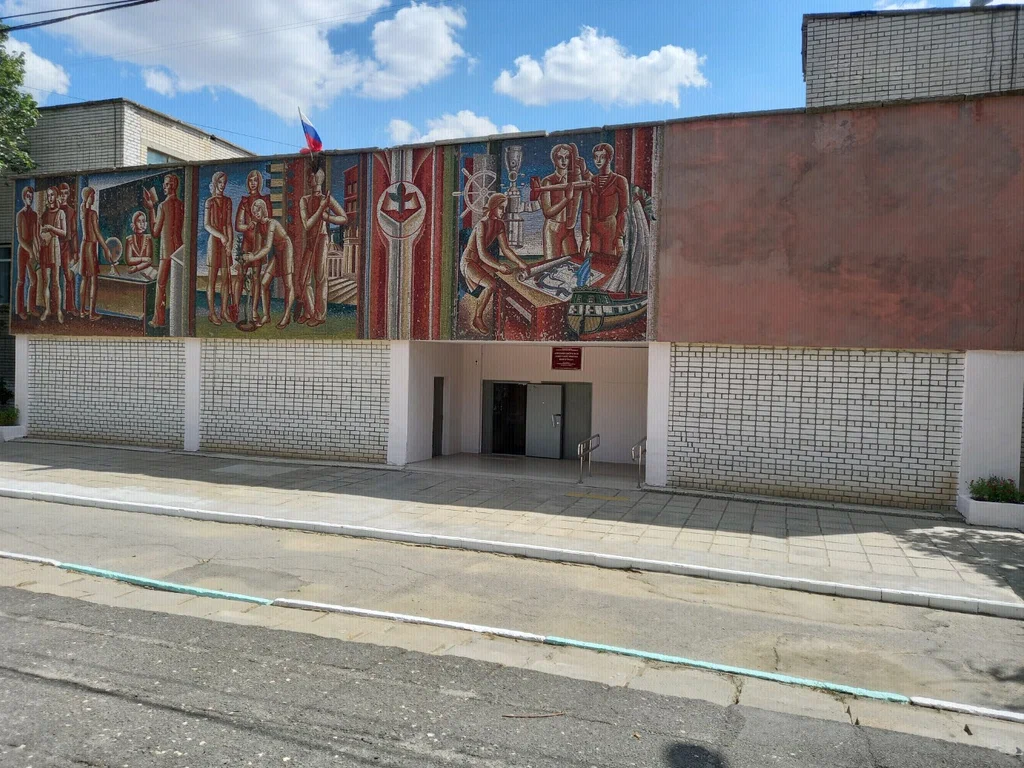 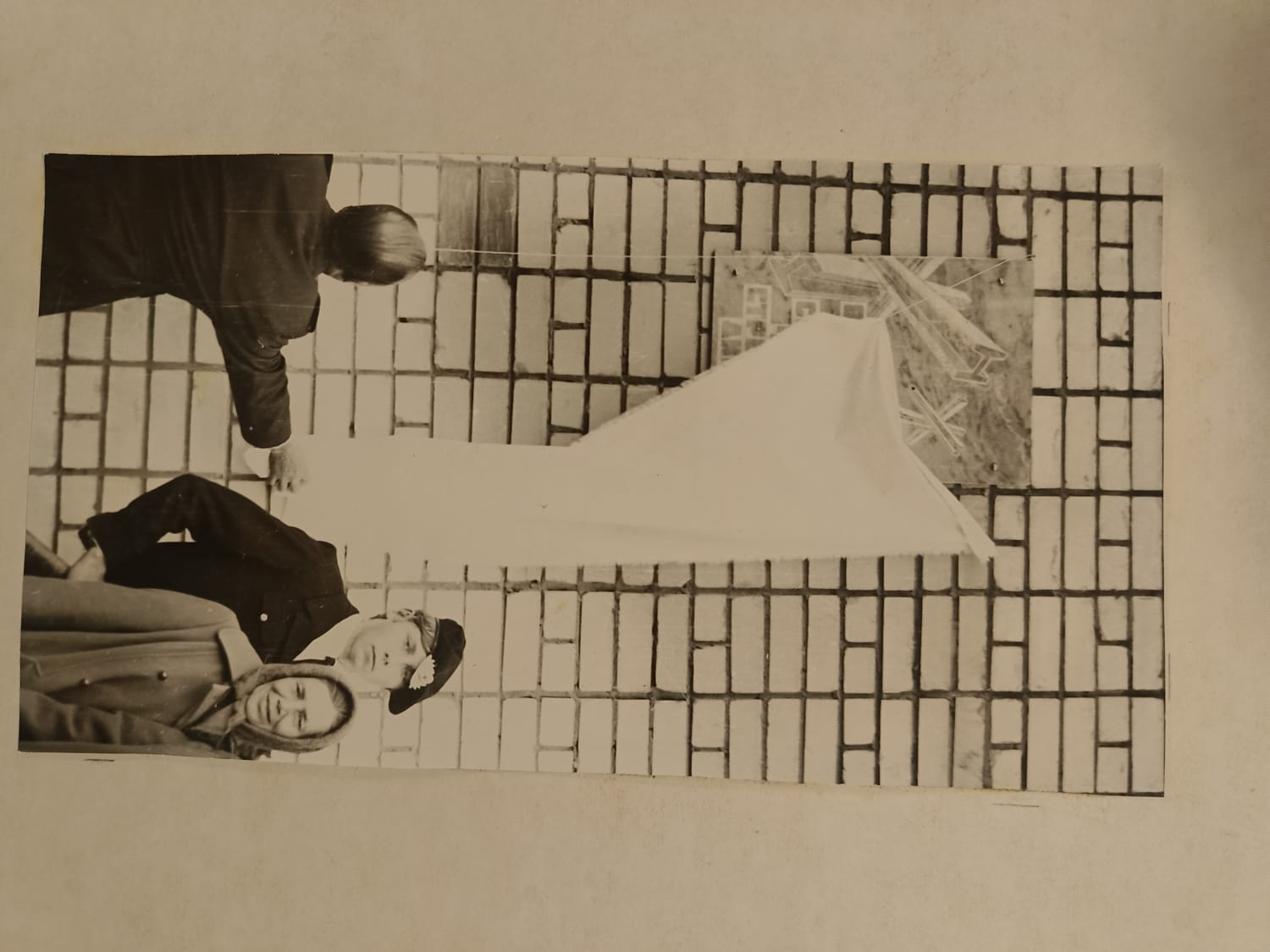 В сентябре 1980 года состоялось открытие мемориальной доски, посвящённой 131-й РКСД на здании школы № 93 со словами: 
«Здесь держали оборону Сталинграда части 131 стрелковой дивизии в 1942 году».
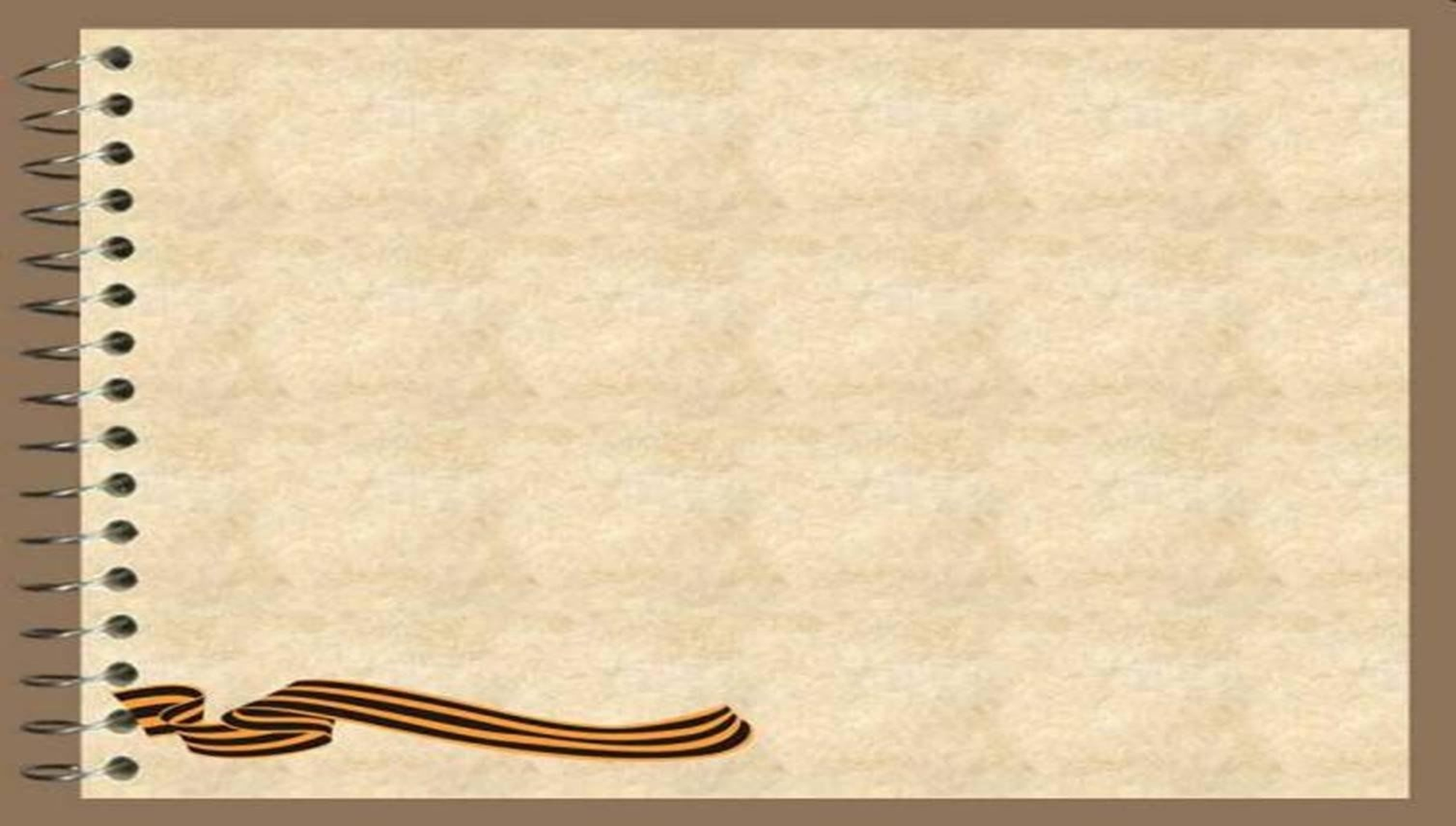 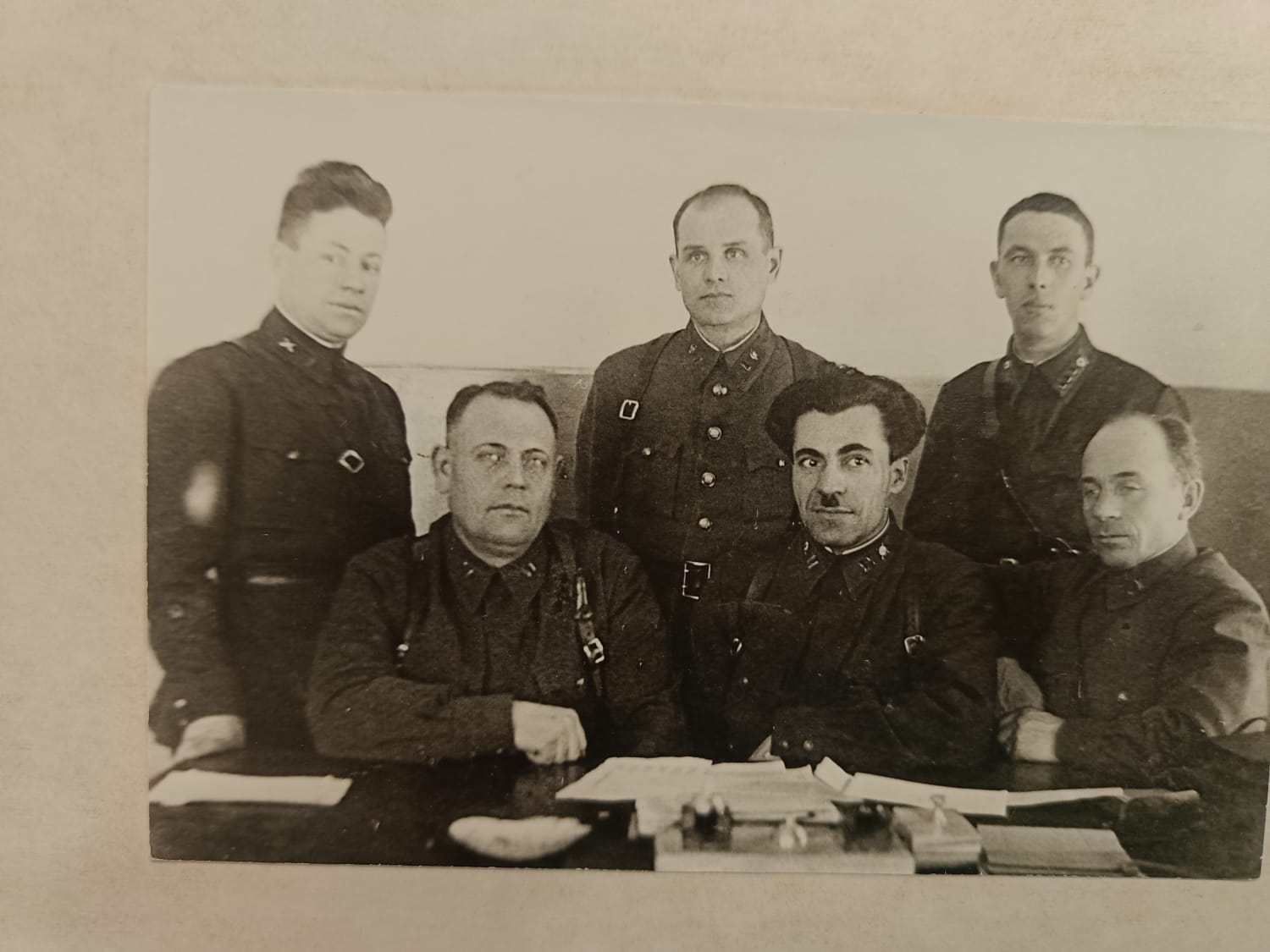 «Эти люди, такие простые, совершали героические дела, проливали кровь, рисковали жизнью за нас, за солнечное небо над головой. И мы просто не имеем права не быть их достойными»